Changes to hospital discharge
Sandy Keen  Assistant head of Transformation and integration
1
The Challenge
The hospitals, needed support to manage sudden and large increases in hospital admissions
Before COVID, patients needed to  be assessed by different organisations and professionals before they could go home.
Each organisation involved had a separate contact number and form that the ward staff needed to use.
Sometimes, meetings were also needed to coordinate  discharges better.
What we did ……..
Stopped assessments on the wards and  assessed at home.
One form for all organisations, to one email address.
A discharge team across organisations
Hospital staff discharged patients home with a care package and this package was assessed at home. 
St George’s Hospital was the first hospital in London to start opening beds for planned operations and their waiting times in A and E continue to be the best in London.
Going forward
Review what makes sense to continue, to stop and what to adapt
Develop new services for  people with post COVID needs
Build  on and maintain new cross organisational relationships that improve services
Restart services that help people stay well and out of hospital
4
What we need from you
Our thinking at the moment is that there have been benefits to this way of working
However there is work needed to improve the processes and learn from those who experienced these new discharge arrangements
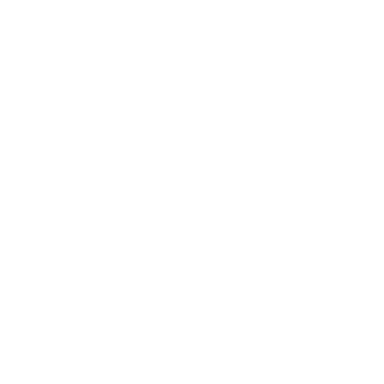 5
Questions
What are your experiences of these new arrangements for discharge
What would you like to see improved in the new processes
We are looking for participants to be part of a task and finish group to set up a work programme if you are interested please email me sandy.keen@swlondon.nhs.uk